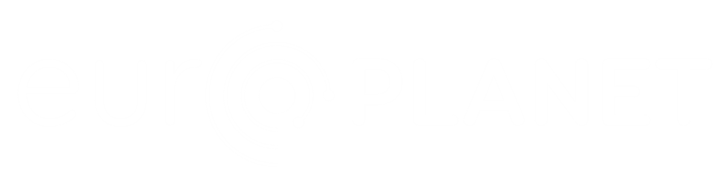 Anita Heward
Europlanet 2020 RI -  Impact, Outreach and Engagement
2020 research infrastructure
Access to Dissemination events
VA
WP 7, 8
JRA
WP 9, 10, 11, 12, 13
TA
WP 4, 5, 6
NA
WP 2
Education Videos
Industry & Policy
Translation
Funding & Prize
Dissemination to Stakeholders
Outreach Services and Community Support
Classroom Hangouts
Outreach & Education Tools
Media Centre
Meetings &
Training
Space Climate Detectives
Evaluation Toolkit
Online & Social Media
Students
Galileo Teacher Training Network
Ecsite Space Working Group
Journalists
Partner Networks
Educators
Bloggers
Informal Learning  Sector
COMPET-10-2014
EUSPACE-AWE
CosmoQuest
Zooniverse
Policy Makers
Industry
2015-2019:  Europlanet 2020 RI
Meetings and Training
Funding and Prize
Best practice & training sessions
Outreach expert workshops
Training for communicating with media, schools, policy makers and public audiences
Annual prize for public engagement
Seed funding (5-10K) for public engagement       
Projects
Outreach Services and Community Support
Translation
Outreach Tools 
Web pages
Selected resources
Selected media releases
Evaluation Toolkit
Effective, user- friendly suite of evaluation tools for Europlanet and partners to assess and demonstrate the impact of IOE activities
2015-2019:  Europlanet 2020 RI
Industry and Policy
Online and Social Media
Industry LinkedIn Group curation & participation
Meetings with MEPs
Functions in European Parliament
Briefing documents & position statements
Policy updates for community
Web presence (aimed at public, students, educators, policy makers and industry)
Twitter
Facebook
Instagram
Google+
Dissemination to Stakeholders
Media Centre
Promotion to media of EPSC, meetings, workshops & Europlanet 2020 science results
Live & virtual press events (e.g. Google Hangouts on Air)
Expert voices, op-ed pieces and spokespeople
PR distribution service
2015-2019:  Europlanet 2020 RI
Planetary Video Shorts
Europlanet Live
Development of Outreach
& Educational Tools
5 short popular science videos
Approx 5 minutes duration
Aimed at schools/general audiences
Animated to facilitate translation
Live link-ups with scientists on TA field trips to planetary analogue sites
Twitter Q&A
Google+ Hangouts on Air
Space Climate Detectives
Kit for students to build Arduino-based climate monitors
Central online platform for students to share data
Comparative planetology data to put Earth’s climate into context with other planets and moons